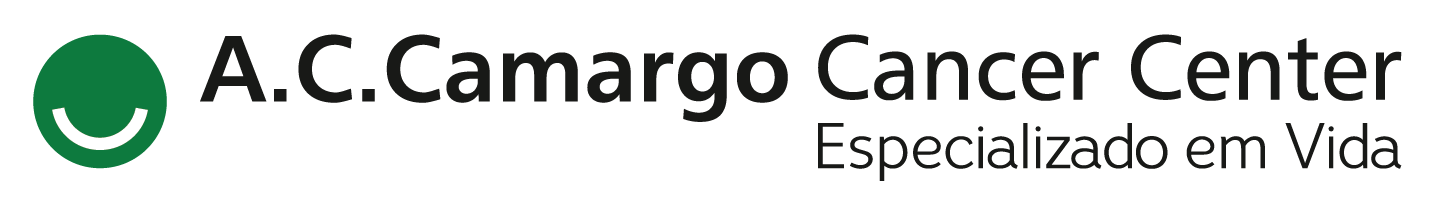 Encontro de Ciência e Inovação 2023
EPIDEMIOLOGIA E MANEJO DAS FÍSTULAS LIQUÓRICAS PARADOXAIS APÓS ACESSO RETROSSIGMÓIDE
R.E.Veiga; J.E.D.C.Lúcio
INTRODUÇÃO
OBJETIVO
RESULTADOS E CONCLUSÃO
O risco de passagem do líquido cefalorraquidiano do espaço subaracnoideo para o osso temporal ocorre quando as células pneumatizadas do osso temporal são expostas. Ocasionalmente, esse líquido pode fluir pela tuba auditiva de Eustáquio até a nasofaringe e ganhando o meio externo através das narinas [1]. Esse evento, pode ocorrer nos acessos retrossigmoideos através da exposição das células mastoideas peri-sigmoideas ou das células aéreas em volta do canal acústico interno no ápice do osso petroso, levando à rinorréia por uma trajeto fistuloso distante da área do acesso, sendo por isso, denominada de fístula paradoxal.
As células aéreas do ápice petroso se conectam diretamente com o antrum da mastóide, com o ouvido médio e com a tuba de Eustáquio [2]. A drilagem ao longo do canal acústico interno pode expor células aéreas do ápice do osso petroso; acarretando a passagem do líquido cefalorraquidiano das células aéreas peri-aquedutais até a nasofaringe [3]. Em 1974, Rhoton descreveu a influência das células aeradas da parede posterior do canal acústico interno (nomeadas com “posteromedial cells”) na ocorrência de rinoliquorréia [4]. 
A incidência de fístula liquórica após acesso retrossigmóide é em torno de 8 a 10% e em até 27% destas ocorre rinorréia liquórica [5-17]. A maior pneumatização do ápice do osso petroso, sexo masculino, tempo cirúrgico longo, hipertensão intra-craniana e elevado índice de massa corporal estão relacionados à maior incidência de fístula liquórica pós-operatórias [3; 18]. A maior incidência em homens pode ser explicada pelo fato de apresentaram maior pneumatização do osso petroso quando comparado à mulheres [18]. Paradoxalmente, os schwannomas vestibulares maiores tem o risco menor de fístulas paradoxais, devido à expansão e obliteração das células aéreas peri-aquedutais do ápice do osso petroso [3].
A pneumatização do osso petroso pode dividir as células aéreas dessa região em 3 compartimentos (figura-1): mastoideas, perilabirínticas e apicais. As células aéreas mastoideas se estendem póstero-medialmente até o seio sigmóide; portanto, são comumente expostas no acesso retrossigmoideo. As células aéreas perilabirínticas se estendem até a parede posterior do canal acústico interno; portanto, são comumente expostas durante o acesso à porção intra-meatal do schwannomas vestibulares. Elas representam a principal origem das fístulas liquóricas paradoxais. As células aéreas apicais são geralmente superiores ao canal acústico interno; portanto, apresentam um menor risco de estarem relacionadas à fístula liquórica. Entretanto, podem ser expostas nos casos em que a parede do canal acústico interno precisa ser drilada mais superiormente, devido a um bulbo da jugular mais alto [19; 20]. .
Traçar o perfil epidemiológico e avaliar o manejo dos paciente submetidos à craniotomia por acesso retrossigmóide em um hospital quaternário da cidade de São Paulo.
No período estudado (2012 a 2022), foram encontrados o total de 04 casos de fístula liquórica paradoxal após cirurgias com acesso retrossigmoideo no Hospital A.C. Camargo. As idades dos pacientes variou de 33 a 65 anos (33, 50, 62 e 65 anos), com média de 52,5 anos. Desses pacientes, 3 (75%) tinham o diagnóstico de Schwannoma Vestibular e 1 (25%) tinha o diagnóstico de Meningioma Petroclival. O sexo mais prevalente foi o feminino (3 pacientes; 75%). O tempo de pós-operatório de início da fístula variou de 14 dias a 1 ano (14 dias, 1 mês, 2 meses, 1 ano). 2 pacientes (50%) tiveram infecção associada.
Em relação ao tratamento; nenhum dos pacientes obteve melhora satisfatória apenas com o tratamento conservador. Todos os pacientes foram submetidos à timpanomastoidectomia, sendo um destes associado o uso de dreno lombar externo. Apenas um dos pacientes submetido à timpanomastoidectomia necessitou de outro procedimento cirúrgico complementar, sendo realizado o fechamento endoscópico do fundo do canal acústico interno com tecido muscular 3 dias após o primeiro procedimento. O tempo de internação relacionado a realização dos procedimentos para tratamento da fístula variou de 2 a 6 dias (2, 3, 5 e 6 dias).
.
A incidência de fístulas paradoxais no período estudado (2012 a 2022) foi de 4 no total de 92 pacientes submetidos ao acesso retrossigmoideo, que corresponde a uma incidência de 4,35%. O sexo mais prevalente foi o feminino. Esses valores estão divergentes dos valores encontrados na literatura (incidência em torno de 3% e sexo masculino mais prevalente) [3-18]; isso se deve, pelo tamanho menor da amostra desse estudo em relação aos grandes estudos de base literária.
Nenhum dos pacientes do estudo respondeu ao tratamento conservador; dado que condiz com o baixo índice de sucesso encontrado na literatura médica [1].
A timpanomastoidectomia foi o procedimento mais realizado para o tratamento. Apenas em 1 caso foi necessário a selagem do canal acústico interno. Na literatura médica, a selagem do canal acústico interno é o procedimento mais descrito, provavelmente por um viés de seleção dos casos para publicação. A média de idade dos pacientes (52,5 anos), o diagnóstico mais comumente encontrado (Schwannoma Vestibular) e o tempo de internação (2 a 6 dias) foram correspondentes com os dados encontrados na literatura médica [2; 3; 5-13; 22; 24]. Não foi possível comparar o tempo de pós-operatório do início da fístula, devido à grande variação nos dados encontrados (14 dias a 1 ano) e ao número reduzido da amostragem.
MÉTODOS
Os dados serão coletados por um único pesquisador, utilizando um questionário especialmente desenhado para tal finalidade (tabela 1). Os dados serão coletados de prontuários médicos dos pacientes internados no Hospital da A.C. Camargo no período de 2012 a 2022. 
Trata-se de um estudo retrospectivo observacional.
O estudo será com amostra consecutiva, incluindo todos os pacientes internados no Hospital AC Camargo durante o período determinado.
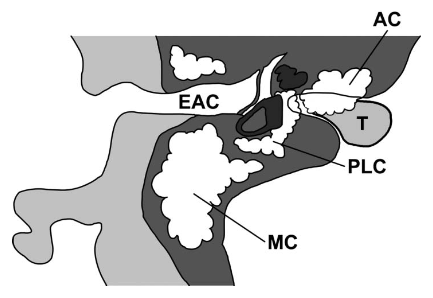 Figura-1: Adaptado de [11]/FIGURE 7 - MC, células aéreas mastoideas; PLC, células aéreas perilabirínticas; AC, células aéreas apicais; T, tumor dentro do canal acústico interno; EAC, canal acústico externo.
Esse estudo visa avaliar a prevalência e o manejo de uma complicação pouco incidente após a realização de acessos retrossigmoideos. Os dados durante o período de 10 anos do estudo ainda são baixos para determinarmos padrões de risco populacional dos paciente submetidos a esse acesso. Alguns estudos avaliam o grau de pneumatização do osso temporal com fator de risco para a ocorrência de fístulas paradoxais pós-operatórias [19; 20]; entretanto, por ser uma complicação pouco prevalente, os dados dos estudos ainda são poucos para definirmos relações causais. Não se sabe ainda se o risco de fístula paradoxal pós operatório influenciará na técnica cirúrgica empregada. Apesar de sabermos que a selagem (com tecido muscular, gordura ou material sintético) das células aéreas mastoideas, perilabirínticas e apicais diminuem a ocorrência de fístula paradoxal; não há grandes estudos que avaliam a técnica de selagem ou material utilizado mais adequado e com maior eficácia.
Apesar da maior incidência de infecção (50%), o tempo de internação não foi muito mais prolongado nos pacientes com essa complicação. 
O tratamento cirúrgico deve ser favoravelmente indicado nesses casos, sendo a timpanomastoidectomia procedimento inicial de escolha nesses casos e a selagem do canal acústico interno reservada para os casos refratários à timpanomastoidectomia ou nos casos onde há sabidamente abertura das células aéreas perilabirínticas ou apicais.
Em torno de 54 a 79% das fístulas liquóricas pós-operatórias de cirurgias com acesso lateral à base do crânio respondem a medidas conservadores como dreno lombar externo e repouso no leito [21]. Entretanto, as fístulas liquóricas nasais (paradoxais) são de mais difícil tratamento quando comparadas às fístulas liquóricas incisionais. O manejo local das fístulas nasais após acesso retrossigmoideo apresenta uma baixa porcentagem de sucesso (em torno de 8%) [1]. 
Inicialmente; medidas mais conservadoras com uso de dreno lombar externo, com ajuste para uma drenagem de 150 a 200 mL em 24 horas, em repouso no leito por 2 a 7 dias são tentadas; caso o paciente persistente com a fístula liquórica, ele é submetido a algum tratamento mais invasivo [1; 18]. Dentre estes; incluem a timpanomastoidectomia com obliteração das células mastoideas peri-sigmoideas, reexploração cirúrgica com selagem do canal acústico interno (com tecido muscular e/ou gordura em adição com cola de fibrina) e a obliteração da tuba auditiva através de um acesso trans-aural pelo ouvido média ou através de um acesso endoscópico trans-nasal (utilizado tecido muscular e/ou gordura para oclusão) [22]. Alguns autores descrevem a obliteração da tuba auditiva através da combinação dos acessos trans-aural e trans-nasal como método de tratamento definitivo das fístulas paradoxais, pois obstruem por inteiro a tuba [1; 23]. Disfunção da tuba de Eustáquio, perda auditiva de condução e otites crônicas estão relacionados à obstrução da tuba auditiva [24].